FACTORS AFFECTING MEAL PLANNING
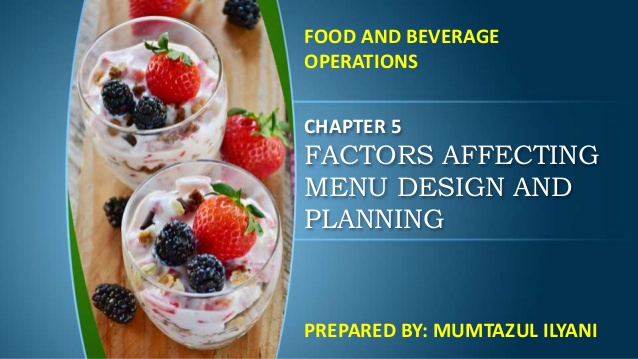 Dr. Swapna Dutta
HoD, Dept. of Home Science
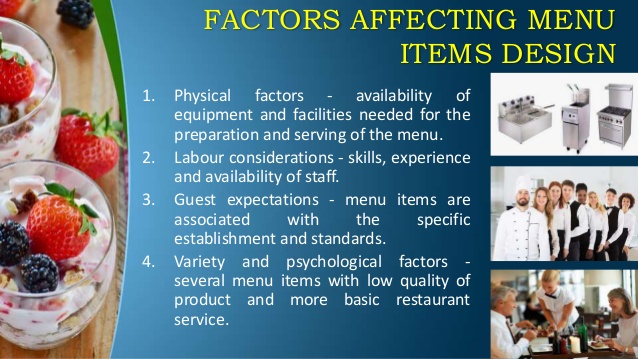 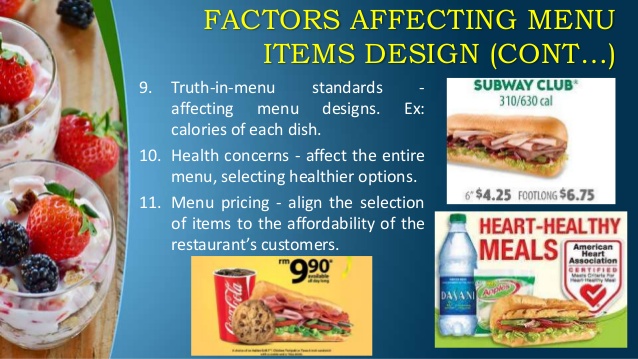 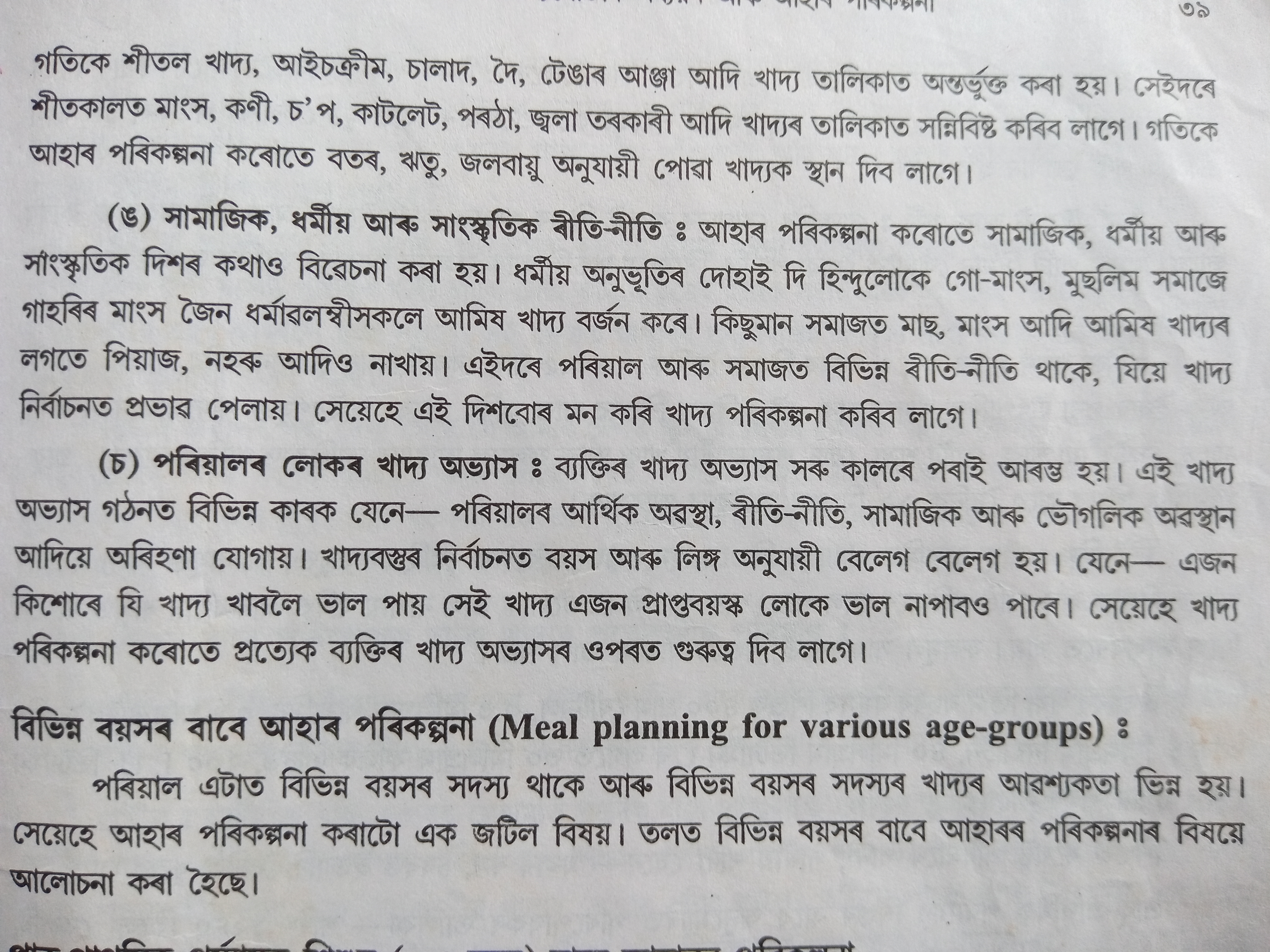 QUESTIONS
What are the  factors affecting in meal planning. Discuss with example.
Thank You